1
2
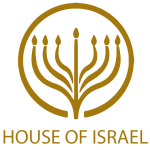 Welcome to 
House of Israel’s
Sabbath Service
www.ArthurBaileyMinistries.com
3
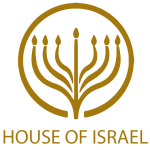 TODAY’S MESSAGE
Unleavened Bread 7th Day &
Firstfruits
Sanctified to Speak
www.ArthurBaileyMinistries.com
4
Please Subscribe for updates on our Website. 
Watch us on YouTube. 
Follow us on Facebook and the other Social Media networks. 
Please Like and Share our videos and posts.
www.ArthurBaileyMinistries.com
5
At the end of today’s Teaching, you will be able to 1. Ask Questions 2. Give your Tithes, Offerings, and Donations 3. Receive Prayer
www.ArthurBaileyMinistries.com
6
The Vision of House of Israel is to be: 1. A Worshipping People (John 4:23-24)2. An Evangelistic Community(Acts 2:42-47)
www.ArthurBaileyMinistries.com
7
3. A Discipleship Center(Matthew 28:19)4. An Equipping Network (Ephesians 4:12)5. And a Worldwide Witness for Yeshua The Messiah 
(Acts 1:8)
www.ArthurBaileyMinistries.com
8
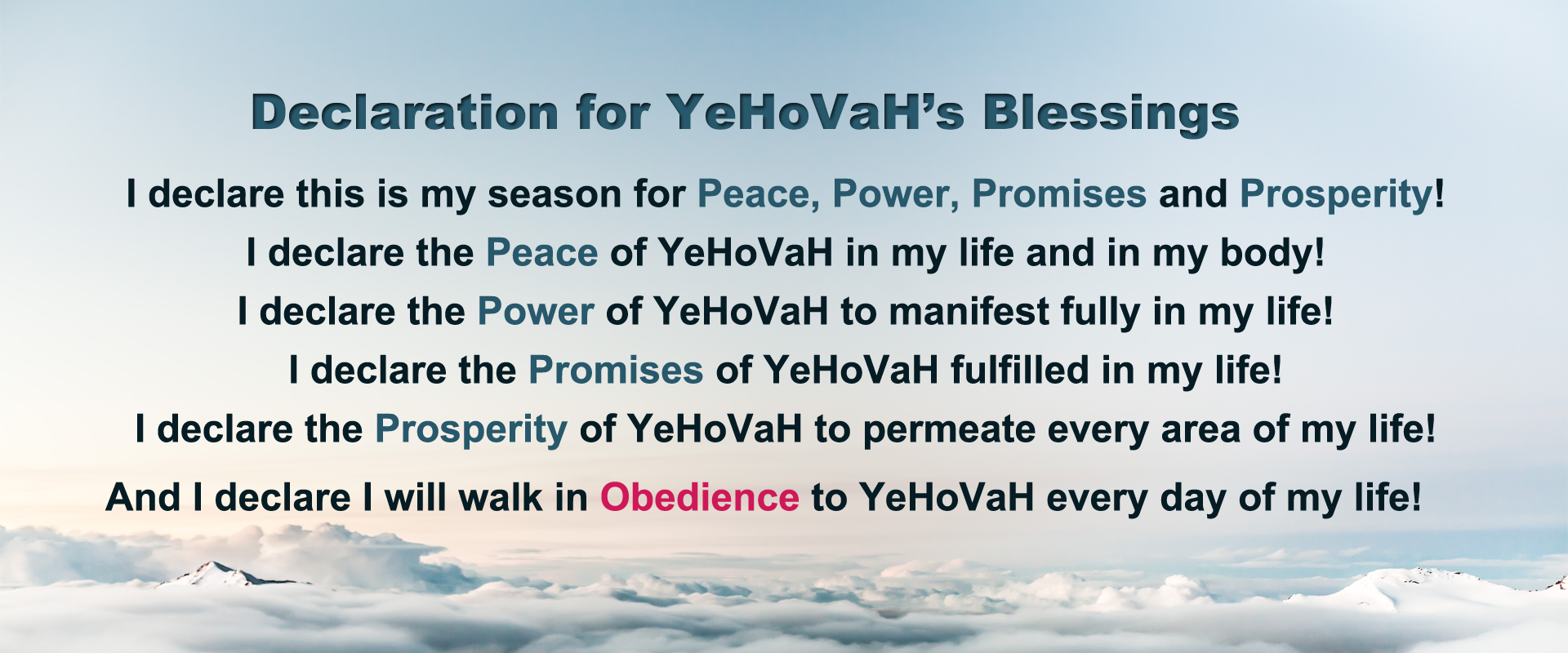 www.ArthurBaileyMinistries.com
9
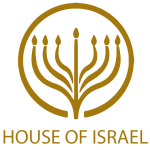 Prayer
www.ArthurBaileyMinistries.com
10
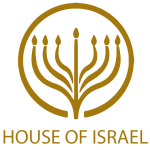 TODAY’S MESSAGE
Unleavened Bread 7th Day &
Firstfruits
Sanctified to Speak
www.ArthurBaileyMinistries.com
11
Ex 13:1 And the LORD spake unto Moses, saying, 
Ex 13:2 Sanctify unto me all the firstborn, whatsoever openeth the womb among the children of Israel, both of man and of beast: it is mine.
www.ArthurBaileyMinistries.com
12
Sanctify – 06942 קָדַשׁ qadash {kaw-dash'} 
Meaning:  1) to consecrate, sanctify, prepare, dedicate, be hallowed, be holy, be sanctified, be separate 
Usage:  AV - sanctify 108, hallow 25, dedicate 10, holy 7, prepare 7, consecrate 5, appointed 1
www.ArthurBaileyMinistries.com
13
Ex 13:3 And Moses said unto the people, Remember this day, in which ye came out from Egypt, out of the house of bondage; for by strength of hand the LORD brought you out from this place: there shall no leavened bread be eaten. 
Ex 13:4 This day came ye out in the month Abib.
www.ArthurBaileyMinistries.com
14
Ex 13:5 And it shall be when the LORD shall bring thee into the land of the Canaanites, and the Hittites, and the Amorites, and the Hivites, and the Jebusites, which he sware unto thy fathers to give thee, a land flowing with milk and honey, that thou shalt keep this service in this month.
www.ArthurBaileyMinistries.com
15
Ex 13:6 Seven days thou shalt eat unleavened bread, and in the seventh day shall be a feast to the LORD. 
Ex 13:7 Unleavened bread shall be eaten seven days; and there shall no leavened bread be seen with thee, neither shall there be leaven seen with thee in all thy quarters.
www.ArthurBaileyMinistries.com
16
Ex 13:8 And thou shalt show thy son in that day, saying, This is done because of that which the LORD did unto me when I came forth out of Egypt. 
Ex 13:9 And it shall be for a sign unto thee upon thine hand, and for a memorial between thine eyes, that the LORD'S law may be in thy mouth: for with a strong hand hath the LORD brought thee out of Egypt.
www.ArthurBaileyMinistries.com
17
The Word was to always be in their mouth.

The people were to proclaim the Law/Word of YeHoVaH from their mouth.
www.ArthurBaileyMinistries.com
18
The Progression and Order 
From Noah Until Now
www.ArthurBaileyMinistries.com
19
Noah

2Pe 2:5 And spared not the old world, but saved Noah the eighth person, a preacher of righteousness, bringing in the flood upon the world of the ungodly;
www.ArthurBaileyMinistries.com
20
Abraham, Friend of YeHoVaH
 
Ge 18:18 Seeing that Abraham shall surely become a great and mighty nation, and all the nations of the earth shall be blessed in him?
www.ArthurBaileyMinistries.com
21
Ge 18:19 For I know him, that he will command his children and his household after him, and they shall keep the way of the LORD, to do justice and judgment; that the LORD may bring upon Abraham that which he hath spoken of him.
www.ArthurBaileyMinistries.com
22
Moses and Aaron
 
Ex 4:13 And he said, O my Lord, send, I pray thee, by the hand of him whom thou wilt send. Ex 4:14 And the anger of the LORD was kindled against Moses, and he said, Is not Aaron the Levite thy brother? I know that he can speak well. And also, behold, he cometh forth to meet thee: and when he seeth thee, he will be glad in his heart.
www.ArthurBaileyMinistries.com
23
Ex 4:15 And thou shalt speak unto him, and put words in his mouth: and I will be with thy mouth, and with his mouth, and will teach you what ye shall do. 
Ex 4:16 And he shall be thy spokesman unto the people:
www.ArthurBaileyMinistries.com
24
YeHoVaH called Moses to proclaim His Word to Pharoah.
Moses claimed he could not speak clearly.
YeHoVaH assigned Aaron to Moses to speak.
YeHoVaH would speak to Moses and Moses would speak to Aaron.
Aaron would speak to the people.
www.ArthurBaileyMinistries.com
25
Joshua, Moses’ Disciple
 
Jos 1:7 Only be thou strong and very courageous, that thou mayest observe to do according to all the law, which Moses my servant commanded thee: turn not from it to the right hand or to the left, that thou mayest prosper whithersoever thou goest.
www.ArthurBaileyMinistries.com
26
Jos 1:8 This book of the law shall not depart out of thy mouth; but thou shalt meditate therein day and night, that thou mayest observe to do according to all that is written therein: for then thou shalt make thy way prosperous, and then thou shalt have good success.
www.ArthurBaileyMinistries.com
27
David, a Man After YeHoVaH’s Heart
 
Ps 119:11 Thy word have I hid in mine heart, that I might not sin against thee. 
Ps 119:12 Blessed art thou, O LORD: teach me thy statutes. 
Ps 119:13 With my lips have I declared all the judgments of thy mouth.
www.ArthurBaileyMinistries.com
28
Isaiah
 
Isa 59:21 As for me, this is my covenant with them, saith the LORD; My spirit that is upon thee, and my words which I have put in thy mouth, shall not depart out of thy mouth, nor out of the mouth of thy seed, nor out of the mouth of thy seed's seed, saith the LORD, from henceforth and for ever.
www.ArthurBaileyMinistries.com
29
Yeshua, the Word Made Flesh, to His Disciples and to Us the Sons of YeHoVaH
 
Mt 28:19 Go ye therefore, and teach all nations, baptizing them in the name of the Father, and of the Son, and of the Holy Ghost: Mt 28:20 Teaching them to observe all things whatsoever I have commanded you: and, lo, I am with you always, even unto the end of the world. Amen.
www.ArthurBaileyMinistries.com
30
The people would speak to their children.
The people would speak to each other.
www.ArthurBaileyMinistries.com
31
Why must the people of YeHoVaH speak the Word of YeHoVaH to one another and to the people of the world?
www.ArthurBaileyMinistries.com
32
First, Hearing the Word of YeHoVaH Develops Faith in YeHoVaH.
YeHoVaH’s people must walk by faith in His Word.
We cannot develop the Faith of YeHoVaH apart from the Word of YeHoVaH.

Ro 10:17 So then faith cometh by hearing, and hearing by the word of God.
www.ArthurBaileyMinistries.com
33
Second, the Just Shall Live by Faith.

Hab 2:4 Behold, his soul which is lifted up is not upright in him: but the just shall live by his faith. 

Ro 1:17 For therein is the righteousness of God revealed from faith to faith: as it is written, The just shall live by faith.
www.ArthurBaileyMinistries.com
34
Gal 3:11 But that no man is justified by the law in the sight of God, it is evident: for, The just shall live by faith. 

Heb 10:38 Now the just shall live by faith: but if any man draw back, my soul shall have no pleasure in him.
www.ArthurBaileyMinistries.com
35
Third, We Need Faith 
to Please YeHoVaH.
 
Heb 11:6 But without faith it is impossible to please him: for he that cometh to God must believe that he is, and that he is a rewarder of them that diligently seek him.
www.ArthurBaileyMinistries.com
36
The World Needs Faith in YeHoVaH 

Paul told Timothy:

2Ti 4:1 I charge thee therefore before God, and the Lord Jesus Christ, who shall judge the quick and the dead at his appearing and his kingdom;
www.ArthurBaileyMinistries.com
37
2Ti 4:2 Preach the word; be instant in season, out of season; reprove, rebuke, exhort with all longsuffering and doctrine. 
2Ti 4:3 For the time will come when they will not endure sound doctrine; but after their own lusts shall they heap to themselves teachers, having itching ears; 
2Ti 4:4 And they shall turn away their ears from the truth, and shall be turned unto fables.
www.ArthurBaileyMinistries.com
38
Finally, Yeshua Commanded His Disciples Before He Ascended. 
 
Mt 28:18 And Jesus came and spake unto them, saying, All power is given unto me in heaven and in earth.
www.ArthurBaileyMinistries.com
39
Mt 28:19 Go ye therefore, and teach all nations, baptizing them in the name of the Father, and of the Son, and of the Holy Ghost: 
Mt 28:20 Teaching them to observe all things whatsoever I have commanded you: and, lo, I am with you always, even unto the end of the world. Amen.
www.ArthurBaileyMinistries.com
40
A Word on Firstfruits
 
There are two words for Firstfruits in Leviticus 23.
www.ArthurBaileyMinistries.com
41
Lev 23:10 Speak unto the children of Israel, and say unto them, When ye be come into the land which I give unto you, and shall reap the harvest thereof, then ye shall bring a sheaf of the firstfruits of your harvest unto the priest:
www.ArthurBaileyMinistries.com
42
Firstfruits – 07225 רֵאשִׁית re'shiyth {ray-sheeth'} 
Meaning:  1) first, beginning, best, chief 1a) beginning 1b) first 1c) chief 1d) choice part 
Usage:  AV - beginning 18, firstfruits 11, first 9, chief 8, misc 5; 51
www.ArthurBaileyMinistries.com
43
Lev 23:17 Ye shall bring out of your habitations two wave loaves of two tenth deals: they shall be of fine flour; they shall be baked with leaven; they are the firstfruits unto the LORD.
www.ArthurBaileyMinistries.com
44
Firstfruits – 01061 בִּכּוּר bikkuwr {bik-koor'} 
Meaning:  1) first-fruits 1a) the first of the crops and fruit that ripened, was gathered, and offered to God according to the ritual of Pentecost 1b) the bread made of the new grain offered at Pentecost 1c) the day of the first-fruits (Pentecost) 
Usage:  AV - firstfruit 14, firstripe 2, firstripe figs 1,hasty fruit 1; 18
www.ArthurBaileyMinistries.com
45
Solomon speaks of the firstfruits of your increase.

Pr 3:9 Honour the LORD with thy substance, and with the firstfruits of all thine increase:
www.ArthurBaileyMinistries.com
46
Firstfruits – 07225 רֵאשִׁית  re'shiyth {ray-sheeth'} 
Meaning:  1) first, beginning, best, chief 1a) beginning 1b) first 1c) chief 1d) choice part 
Usage:  AV - beginning 18, firstfruits 11, first 9, chief 8, misc 5; 51
www.ArthurBaileyMinistries.com
47
Increase – 08393 תְּבוּאָה  tebuw'ah 
{teb-oo-aw'} 
Meaning:  1) produce, product, revenue 1a) product, yield, crops (of the earth usually) 1b) income, revenue 1c) gain (of wisdom) (fig) 1d) product of lips (fig) 
Usage:  AV - increase 23, fruit 13, revenue 5, gain 1; 42
www.ArthurBaileyMinistries.com
48
In the Greek New Testament, Firstfruits take on additional meanings.
www.ArthurBaileyMinistries.com
49
Firstfruits – 536 ἀπαρχή aparche {ap-ar-khay'} 
Meaning:  1) to offer firstlings or firstfruits 2) to take away the firstfruits of the productions of the earth which was offered to God. The first portion of the dough, from which sacred loaves were to be prepared. Hence term used of persons consecrated to God for all time. 3) persons superior in excellence to others of the same class 
Usage:  AV - firstfruits 8; 8
www.ArthurBaileyMinistries.com
50
Today we celebrate Firstfruits seven days after Passover, the day Yeshua was crucified on.
Passover was not about the crucifixion, but the deliverance of Israel from Egypt.
www.ArthurBaileyMinistries.com
51
Yeshua did not resurrect on Firstfruits. 

Firstfruits is always on the morrow after the Sabbath which is a Sunday and Yeshua did not resurrect on a Sunday, He resurrected on Sabbath before the sun set and the 1st day began.
www.ArthurBaileyMinistries.com
52
Firstfruits is not about a resurrection, Firstfruits is about the harvest and increase.
 
Yeshua’s connection to Firstfruits is that He was the first to resurrect from the dead of them that slept.
www.ArthurBaileyMinistries.com
53
Paul’s statement about Yeshua being the Firstfruits had nothing to do with the day of Firstfruits, but simply that He was the first to rise from the dead or from them that slept making Him the Firstfruits of them that slept or them that resurrected from the dead!
 
1Co 15:20 But now is Messiah risen from the dead, and become the firstfruits of them that slept.
www.ArthurBaileyMinistries.com
54
Yeshua was the Firstfruit from the dead!
 
We are not commanded to count omers.
Counting omers comes from Judaism!

What is an omer?
www.ArthurBaileyMinistries.com
55
Ex 16:36 Now an omer is the tenth part of an ephah.
 
Sheaf – 06016 עֹמֶר `omer {o'-mer} 
Meaning:  1) omer 1a) a dry measure of 1/10 ephah (about 2 litres) 2) sheaf 
Usage:  AV - sheaf 8, omer 6; 14
www.ArthurBaileyMinistries.com
56
The sheaf is an omer, presented on the morrow after the Sabbath, once, not all fifty days. We are not commanded to present a sheaf/omer all fifty days nor are we to count sheafs/omers for fifty days.
www.ArthurBaileyMinistries.com
57
Lev 23:16 Even unto the morrow after the seventh sabbath shall ye number fifty days; and ye shall offer a new meat offering unto the LORD.
Lev 23:17 Ye shall bring out of your habitations two wave loaves of two tenth deals: they shall be of fine flour; they shall be baked with leaven; they are the firstfruits unto the LORD
www.ArthurBaileyMinistries.com
58
Yeshua did not change the meaning or purposes given in the Instructions YeHoVaH gave concerning the Feast Days. Yeshua, like all other Hebrews, celebrated the Feasts as they were intended and as the people of YeHoVaH were expected to do.
Yeshua celebrated Passover all of His life,  except His last Passover.
www.ArthurBaileyMinistries.com
59
Yeshua celebrated the Days of Unleavened Bread.
Yeshua presented Firstfruits like everyone else.
Yeshua did not fulfill any Feasts. 
Yeshua fulfilled prophecies that were written and spoken concerning Him, some of them were on Feast Days.
www.ArthurBaileyMinistries.com
60
Many Messianic teachers have borrowed from Judaism, taken Jewish words and words from the Hebrew language, and then mixed it with some Messianic theology.
www.ArthurBaileyMinistries.com
61
Further, they have eisegeted Paul’s writings by inserting Feast fulfillments by Yeshua to draw more Christians to the Feasts. That mutated theology has created teachings that have caused confusion by adding things to the Scriptures that are simply not there.
www.ArthurBaileyMinistries.com
62
The Instructions on Bringing the Firstfruits.

Deuteronomy 26:1-19
 
Deut. 26:1 And it shall be, when thou art come in unto the land which the LORD thy God giveth thee for an inheritance, and possessest it, and dwellest therein;
www.ArthurBaileyMinistries.com
63
Deut. 26:2 That thou shalt take of the first of all the fruit of the earth, which thou shalt bring of thy land that the LORD thy God giveth thee, and shalt put it in a basket, and shalt go unto the place which the LORD thy God shall choose to place his name there.
www.ArthurBaileyMinistries.com
64
Deut. 26:3 And thou shalt go unto the priest that shall be in those days, and say unto him, I profess this day unto the LORD thy God, that I am come unto the country which
the LORD swear unto our fathers for to give us.
www.ArthurBaileyMinistries.com
65
Deut. 26:4 And the priest shall take the basket out of thine hand, and set it down before the altar of the LORD thy God.
www.ArthurBaileyMinistries.com
66
The Prayer

Deut. 26:5 And thou shalt speak and say before the LORD thy God, 
A Syrian ready to perish was my father, and he went down into Egypt, and
sojourned there with a few, and became there a nation, great,
mighty, and populous:
www.ArthurBaileyMinistries.com
67
Deut. 26:6 And the Egyptians evil entreated us, and afflicted us, and laid upon us hard
bondage:
Deut. 26:7 And when we cried unto the LORD God of our fathers, the LORD heard our voice, and looked on our affliction, and our labor, and our oppression:
www.ArthurBaileyMinistries.com
68
Deut. 26:8 And the LORD brought us forth out of Egypt with a mighty hand, and with an outstretched arm, and with great terribleness, and with signs, and with wonders:
Deut. 26:9 And he hath brought us into this place, and hath given us this land, even a land that floweth with milk and honey.
www.ArthurBaileyMinistries.com
69
Deut. 26:10 And now, behold, I have brought the firstfruits of the land, which thou, O LORD,
hast given me. 
And thou shalt set it before the
LORD thy God, and worship before the LORD thy God:
www.ArthurBaileyMinistries.com
70
Deut. 26:11 And thou shalt rejoice in every good thing which the LORD thy
God hath given unto thee, and unto thine house, thou, and the
Levite, and the stranger that is among you.
www.ArthurBaileyMinistries.com
71
Deut. 26:12 When thou hast made an end of tithing all the tithes of thine
increase the third year, which is the year of tithing, and hast given
it unto the Levite, the stranger, the fatherless, and the widow, that
they may eat within thy gates, and be filled;
www.ArthurBaileyMinistries.com
72
Deut. 26:13 Then thou shalt say before the LORD thy God, I have brought away the hallowed things out of mine house, and also have given them unto the Levite, and unto the stranger, to the fatherless, and to the widow...
www.ArthurBaileyMinistries.com
73
...according to all thy commandments which thou hast commanded me: I have not transgressed thy commandments, neither have I forgotten them.
www.ArthurBaileyMinistries.com
74
Deut. 26:14 I have not eaten thereof in my mourning, neither have I taken away
ought thereof for any unclean use, nor given ought thereof for the dead: but I have hearkened to the voice of the LORD my God, and have done according to all that thou hast commanded me.
www.ArthurBaileyMinistries.com
75
Deut. 26:15 Look down from thy holy habitation, from heaven, and bless thy people Israel, and
the land which thou hast given us, as thou swearst unto our fathers, a land that floweth with
milk and honey.
www.ArthurBaileyMinistries.com
76
Deut. 26:16 This day the LORD thy God hath commanded thee to do these statutes and judgments: thou shalt therefore keep and do them with all thine heart, and with all thy soul.
www.ArthurBaileyMinistries.com
77
Deut. 26:17 Thou hast avouched the LORD this day to be thy God, and to walk in his ways, and to keep his statutes, and his commandments, and his judgments, and to hearken unto his voice: Deut. 26:18 And the LORD hath avouched thee this day to be his peculiar people, as he hath promised thee, and that thou shouldest keep all his commandments;
www.ArthurBaileyMinistries.com
78
Deut. 26:19 And to make thee high above all nations which he hath made, in praise, and in name, and in honor; and that thou mayest be an holy people unto the LORD thy God, as he hath spoken.
www.ArthurBaileyMinistries.com
79
www.ArthurBaileyMinistries.com
80
Fee Free Options 
for giving 
Tithes, Offerings, and Firstfruits:
www.ArthurBaileyMinistries.com
81
Our Preferred 
Donation Methods
www.ArthurBaileyMinistries.com
82
Cash App – $ABMHOI

Venmo – @Arthur-Bailey-10

Zelle – apostlea@gmail.com
www.ArthurBaileyMinistries.com
83
Canada Registered Charity
www.ArthurBaileyMinistries.com
84
Mail in your support by check or money order.
Our Mailing Address:
P O Box 1182
Fort Mill, SC 29716
www.ArthurBaileyMinistries.com
85
www.ArthurBaileyMinistries.com
86
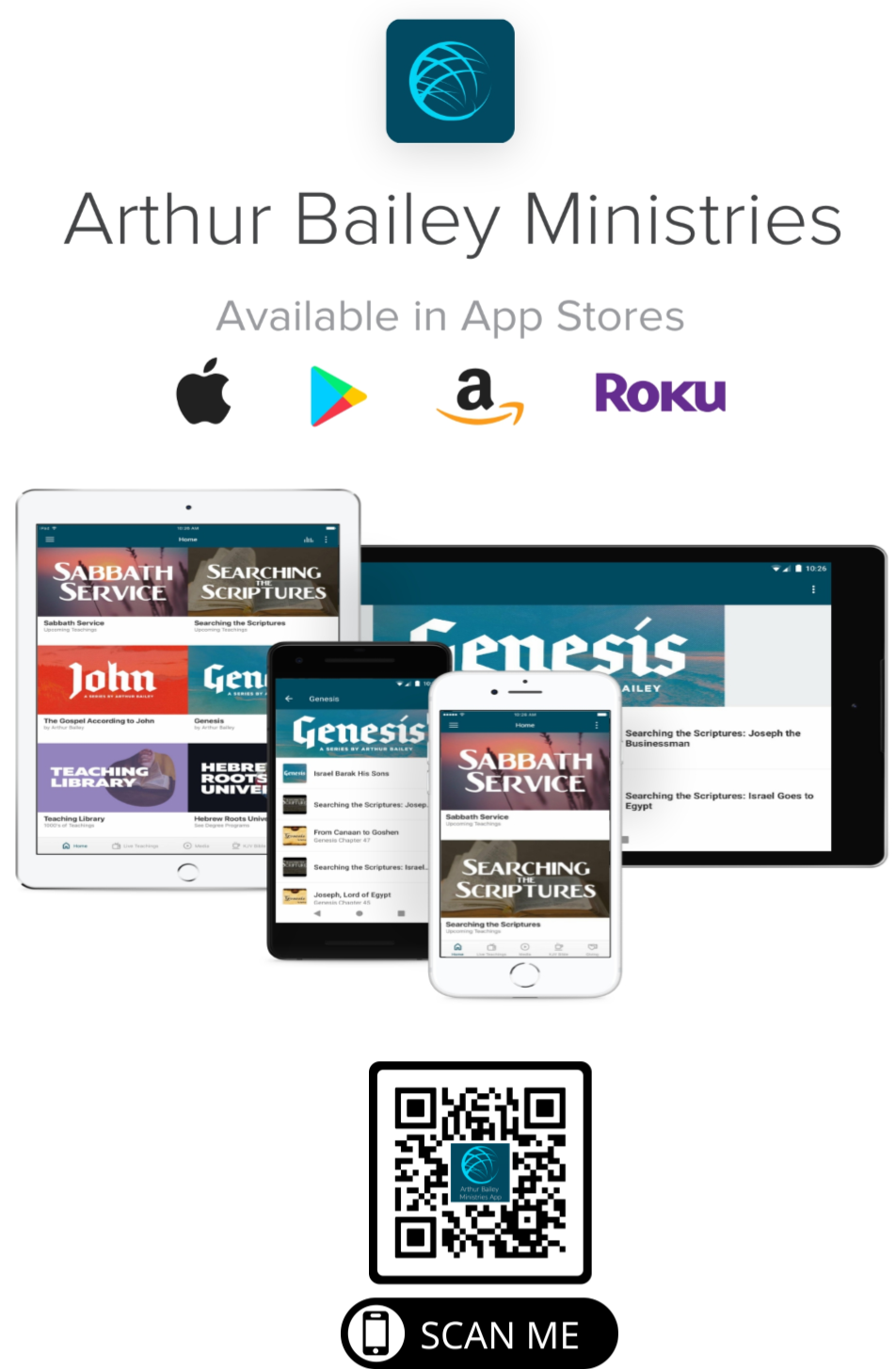 www.ArthurBaileyMinistries.com
87
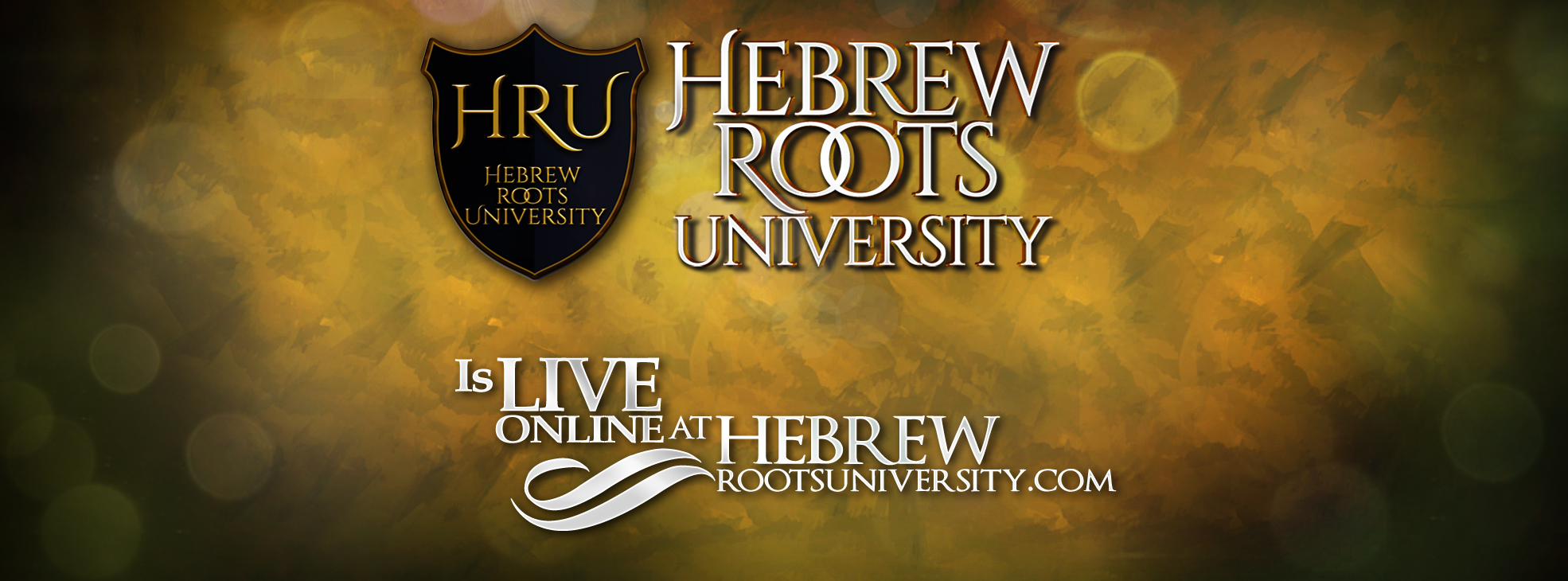 www.ArthurBaileyMinistries.com
88